Chapter 15. Education, Art, Sciences, and Sports
USSR was one of the most educated societies in the world
Close to 100% literacy achieved by 1959
Free compulsory education: 8 grades 1930s, 10(11) by 1950s
Yasli (“crib”)->Detsky sad->School
3 options after 8th grade
PTU (vocational school)
2 grades + tekhnicum
2(3) grades + college (5 year diploma was standard until 2000)
Moscow State University – still the best (photo of the main building and the campus map)
Est. 1759 by Mikhail Lomonosov
Large campus in SW Moscow on Vorobyevy Hills
35,000 students, mainly fundamental sciences and humanities
This slide is a supplement to A Geography of Russia and Its Neighbors, Second Edition by Mikhail S. Blinnikov. Copyright © 2021 The Guilford Press.
College education 
1975 – 856 colleges (institutes), including 65 universities
4.9 million students, all studied for free, many received a stipend
Very challenging entrance exams (20% pass rate)
Strongest specialties were mathematics, engineering, natural sciences, medical; some very good programs in history, geography, art, theatre, etc.
Sociology, economics, political science – either Marxist or banned
2015 – 530 state and 366 private colleges and universities
4.8 million students
Half study (mostly) for free and half pay tuition, range $2,000-$12,000 per year
National standardized testing (EGE) 
Some universities still require additional entrance exams 
Moved from 5-year diplomas to 4 years of BA/BS and 2 years of MA/MS, as common worldwide
This slide is a supplement to A Geography of Russia and Its Neighbors, Second Edition by Mikhail S. Blinnikov. Copyright © 2021 The Guilford Press.
Global picture
National ranking of Russian universities (2018)
Moscow State University
National Nuclear MIFI
National PhysTech
Bauman university
People’s friendships university and SPBU
Novosibirsk State University
Tomsk State University
Tomsk Polytechnical
Higher School of Economics
Kazan State and MISIS
Tomsk State University is the oldest in Siberia and has many outstanding programs in STEM (pic)
Kazan Federal University is one of the largest in Russia and among the most international (pic)
This slide is a supplement to A Geography of Russia and Its Neighbors, Second Edition by Mikhail S. Blinnikov. Copyright © 2021 The Guilford Press.
Science
Fundamental science thrived in the USSR
+ applied military science, physics, medical, biology, chemistry, geology, geography
A lot less funding in 1990s, brain drain, 50% of scientists quit
Western grants helped for a while (George Soros grants, MacArthur Foundation, etc.)
Better in 2000s, Russian Foundation for Basic Research and Russian National Fund give out competitive research grants
10 science cities reaffirmed, better funding for equipment, young researchers, travel and publications
Examples: Dubnya and Protvino in Moscow Oblast (nuclear physics), Pushchino on Oka in Moscow Oblast (biology), Biysk in Altaysky Kray (chemistry and medical), etc. 
Still funding is low as a share of GDP and future is uncertain
Arts
Visual arts and museums
Theaters
Cinema
TV, radio, newspapers
This slide is a supplement to A Geography of Russia and Its Neighbors, Second Edition by Mikhail S. Blinnikov. Copyright © 2021 The Guilford Press.
Museums of Russia (1800+) 
Concentrated in Moscow and St. Petersburg (60%)
Fine art
Historical and regional studies
Science and technology
Estates of famous people
Theaters
Opera
Ballet
Drama
Academic theaters (MkhAT)
Musical theaters
Children theaters
Experimental
This slide is a supplement to A Geography of Russia and Its Neighbors, Second Edition by Mikhail S. Blinnikov. Copyright © 2021 The Guilford Press.
Sports
U.S.S.R. was a giant winning many Olympics
Russia is a lot weaker now, but has some great accomplishments
Winter Olympics in Sochi in 2014 
Doping scandal
Very expensive (close to $50 billion, by far the most expensive ever)
Future usage of the structures uncertain
FIFA World Cup 2018
3 million attended from all over the world
20 cities in Russia participated
Political aspects for V. Putin’s government
Some sports from Russia to watch
Women gymnastics
Women volleyball
Tennis (Not only Russia, other FSU as well)
Heavy weightlifting
Men ice hockey
Figure skating
Some other winter sports
Mixed martial arts
This slide is a supplement to A Geography of Russia and Its Neighbors, Second Edition by Mikhail S. Blinnikov. Copyright © 2021 The Guilford Press.
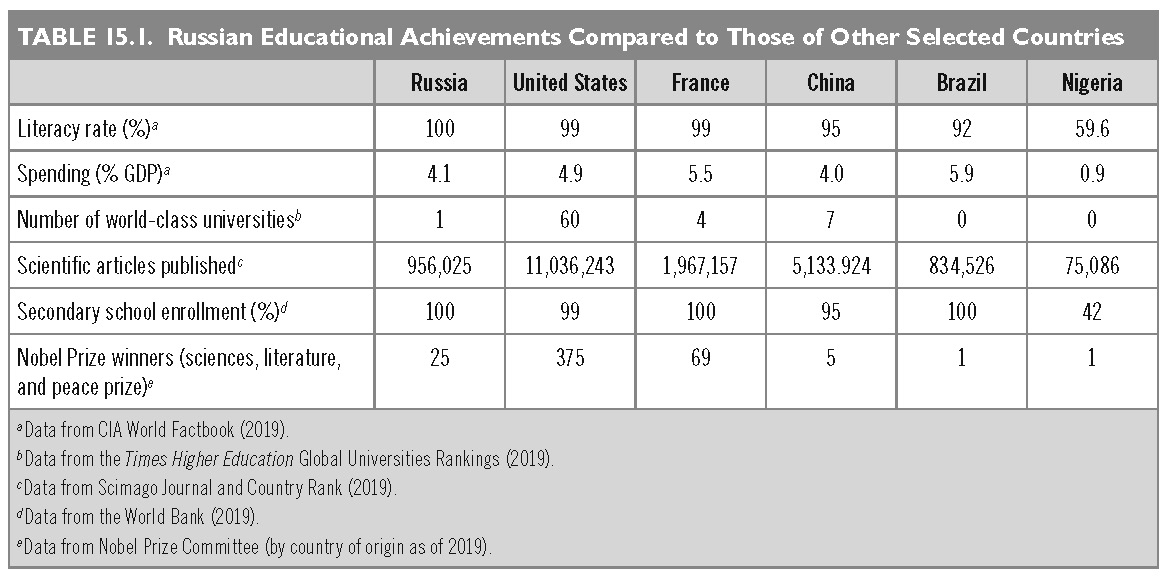 This slide is a supplement to A Geography of Russia and Its Neighbors, Second Edition by Mikhail S. Blinnikov. Copyright © 2021 The Guilford Press.
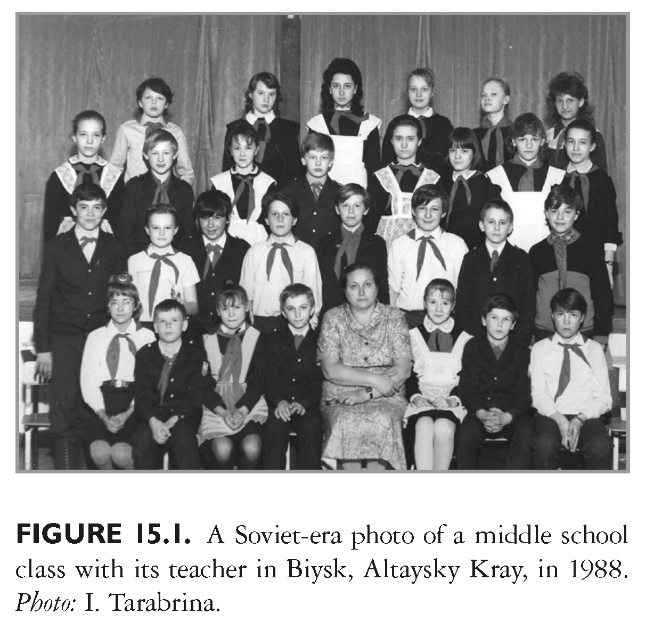 This slide is a supplement to A Geography of Russia and Its Neighbors, Second Edition by Mikhail S. Blinnikov. Copyright © 2021 The Guilford Press.
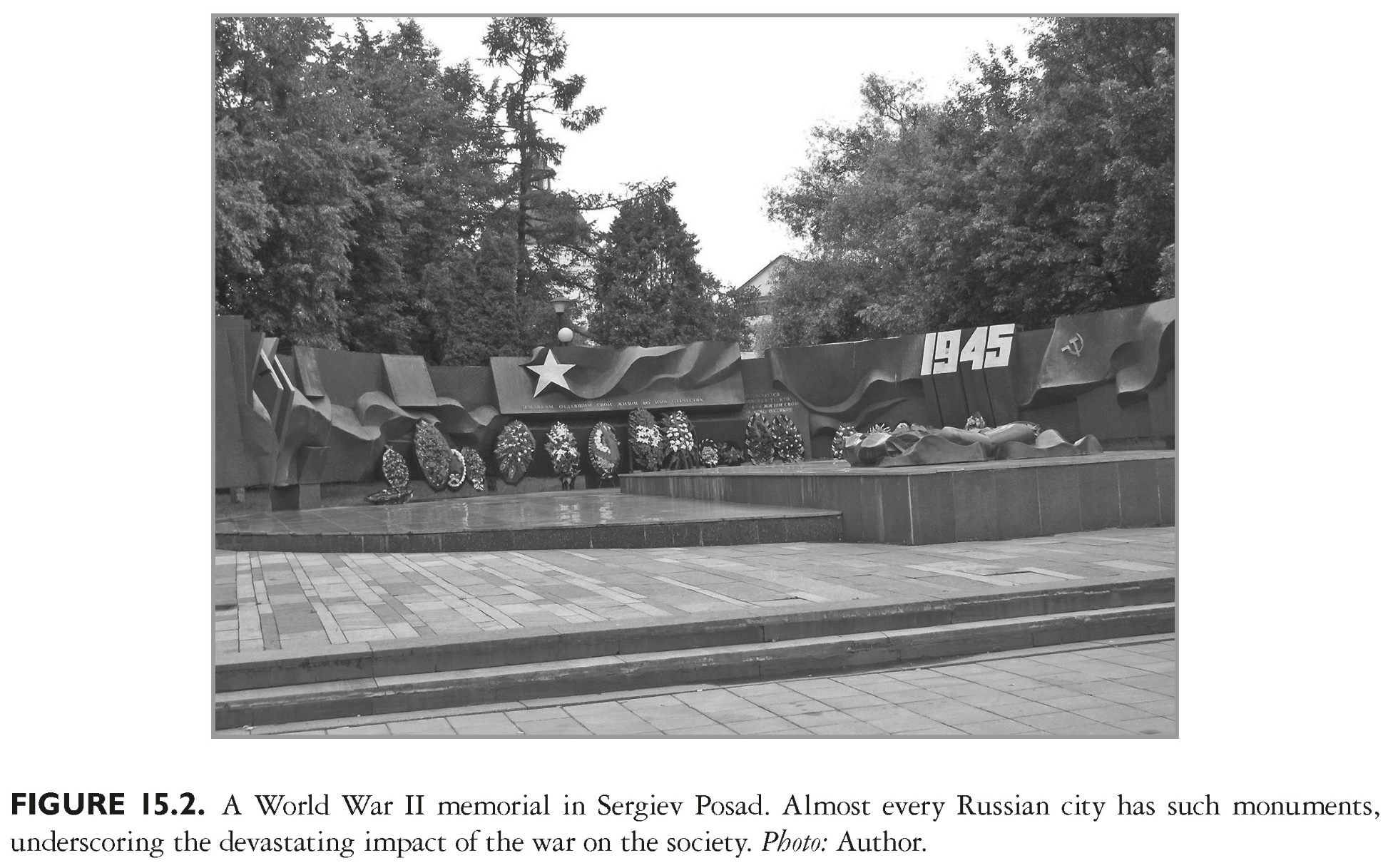 This slide is a supplement to A Geography of Russia and Its Neighbors, Second Edition by Mikhail S. Blinnikov. Copyright © 2021 The Guilford Press.
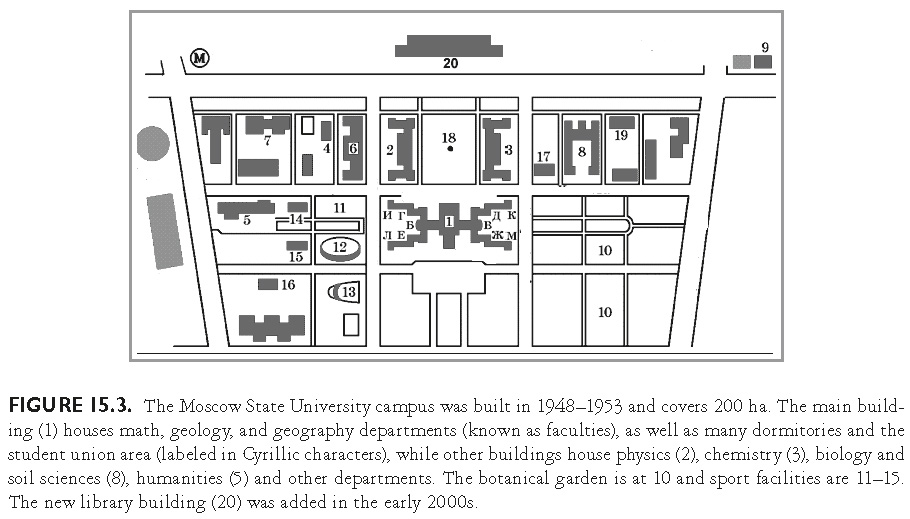 This slide is a supplement to A Geography of Russia and Its Neighbors, Second Edition by Mikhail S. Blinnikov. Copyright © 2021 The Guilford Press.
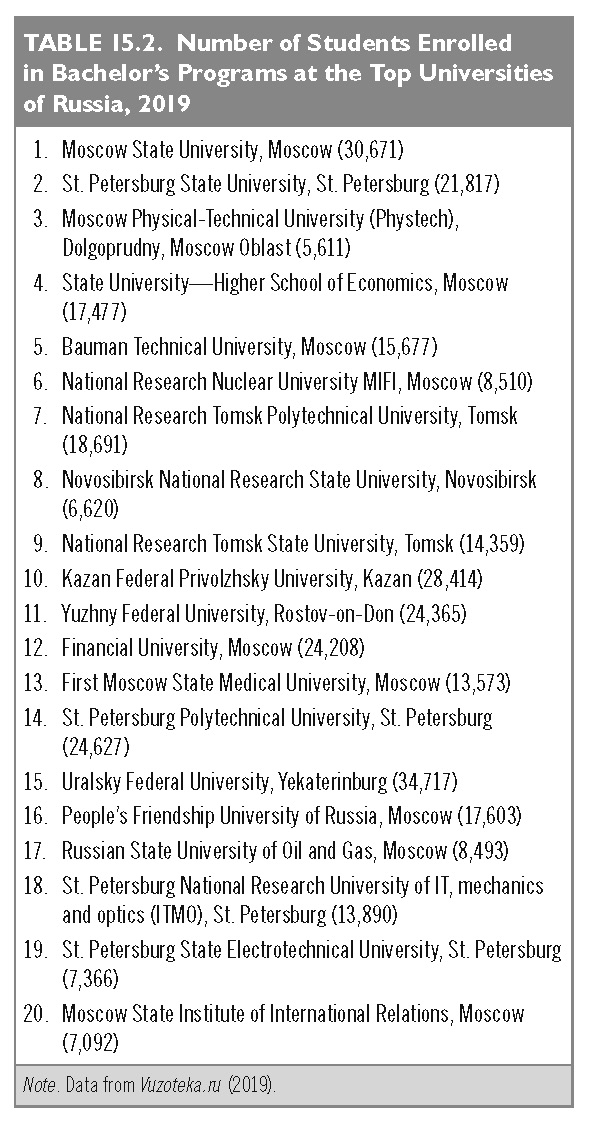 This slide is a supplement to A Geography of Russia and Its Neighbors, Second Edition by Mikhail S. Blinnikov. Copyright © 2021 The Guilford Press.
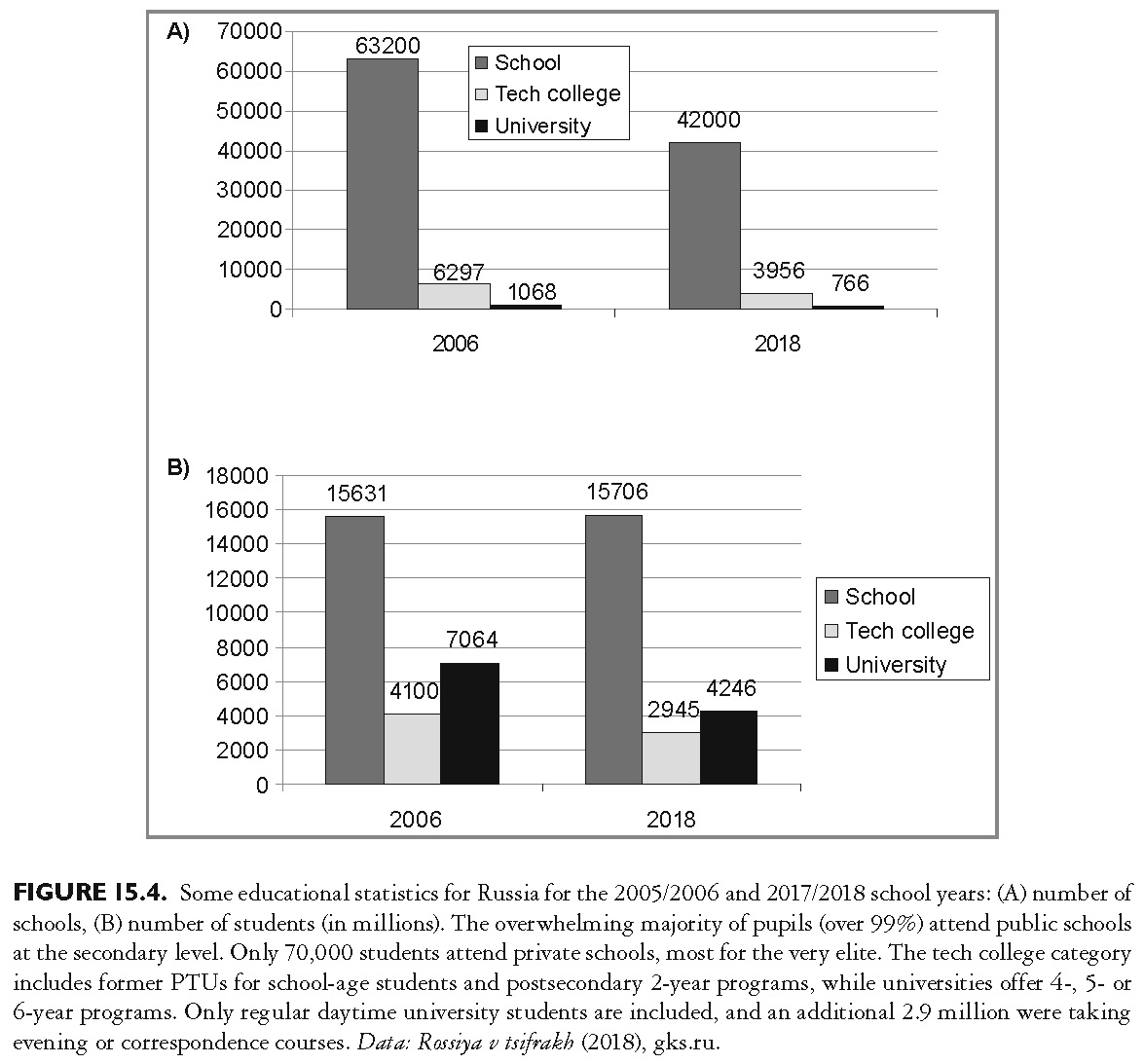 This slide is a supplement to A Geography of Russia and Its Neighbors, Second Edition by Mikhail S. Blinnikov. Copyright © 2021 The Guilford Press.
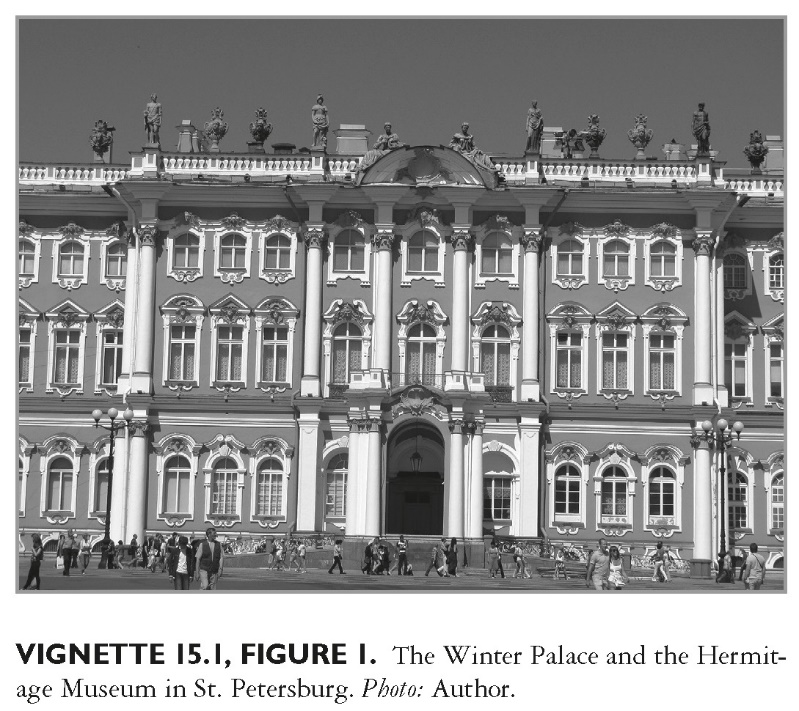 This slide is a supplement to A Geography of Russia and Its Neighbors, Second Edition by Mikhail S. Blinnikov. Copyright © 2021 The Guilford Press.
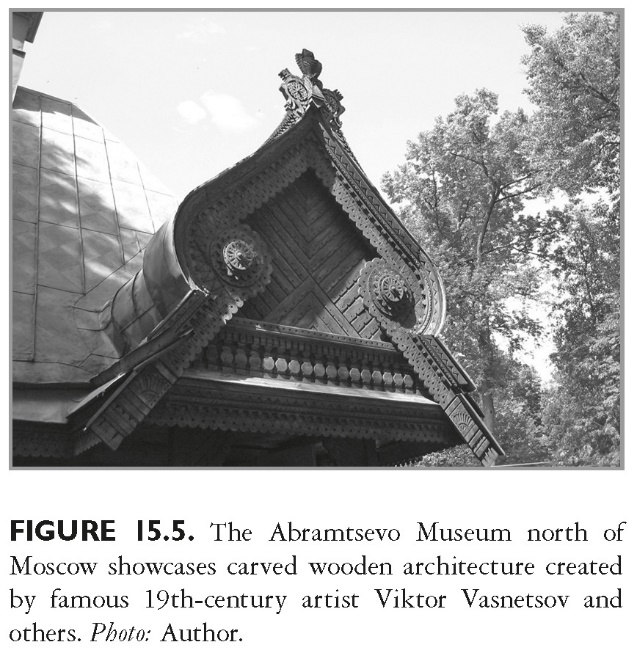 This slide is a supplement to A Geography of Russia and Its Neighbors, Second Edition by Mikhail S. Blinnikov. Copyright © 2021 The Guilford Press.
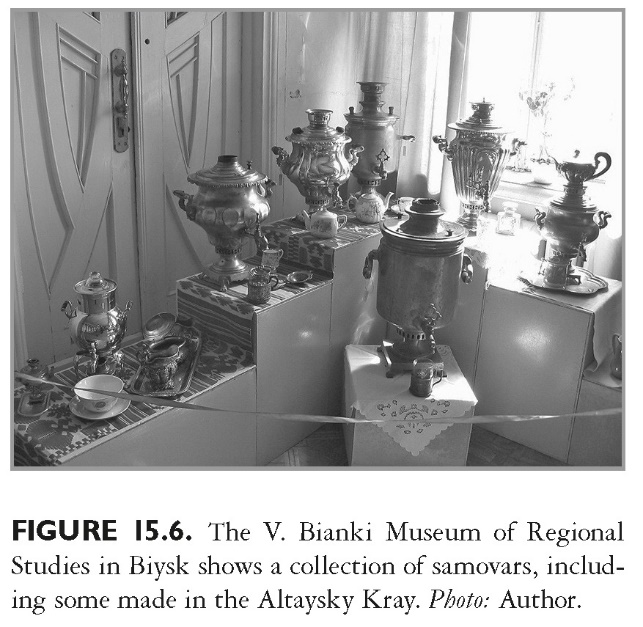 This slide is a supplement to A Geography of Russia and Its Neighbors, Second Edition by Mikhail S. Blinnikov. Copyright © 2021 The Guilford Press.
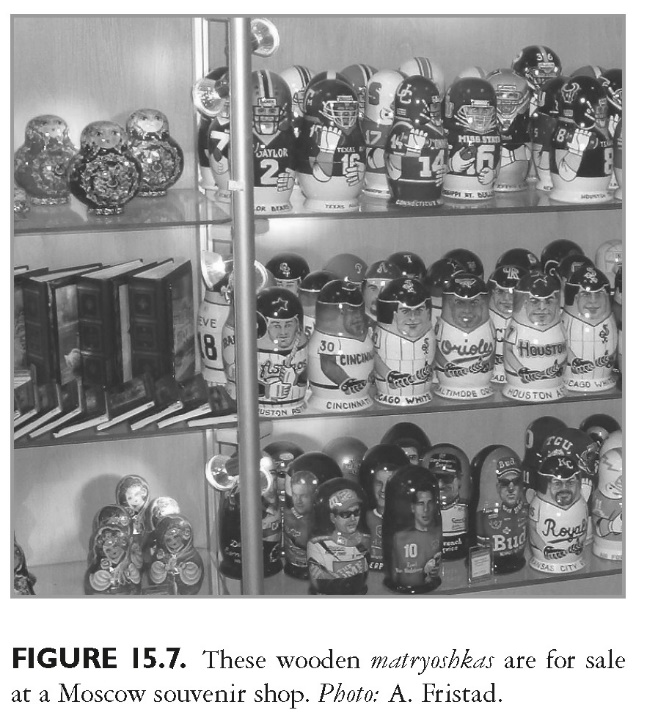 This slide is a supplement to A Geography of Russia and Its Neighbors, Second Edition by Mikhail S. Blinnikov. Copyright © 2021 The Guilford Press.
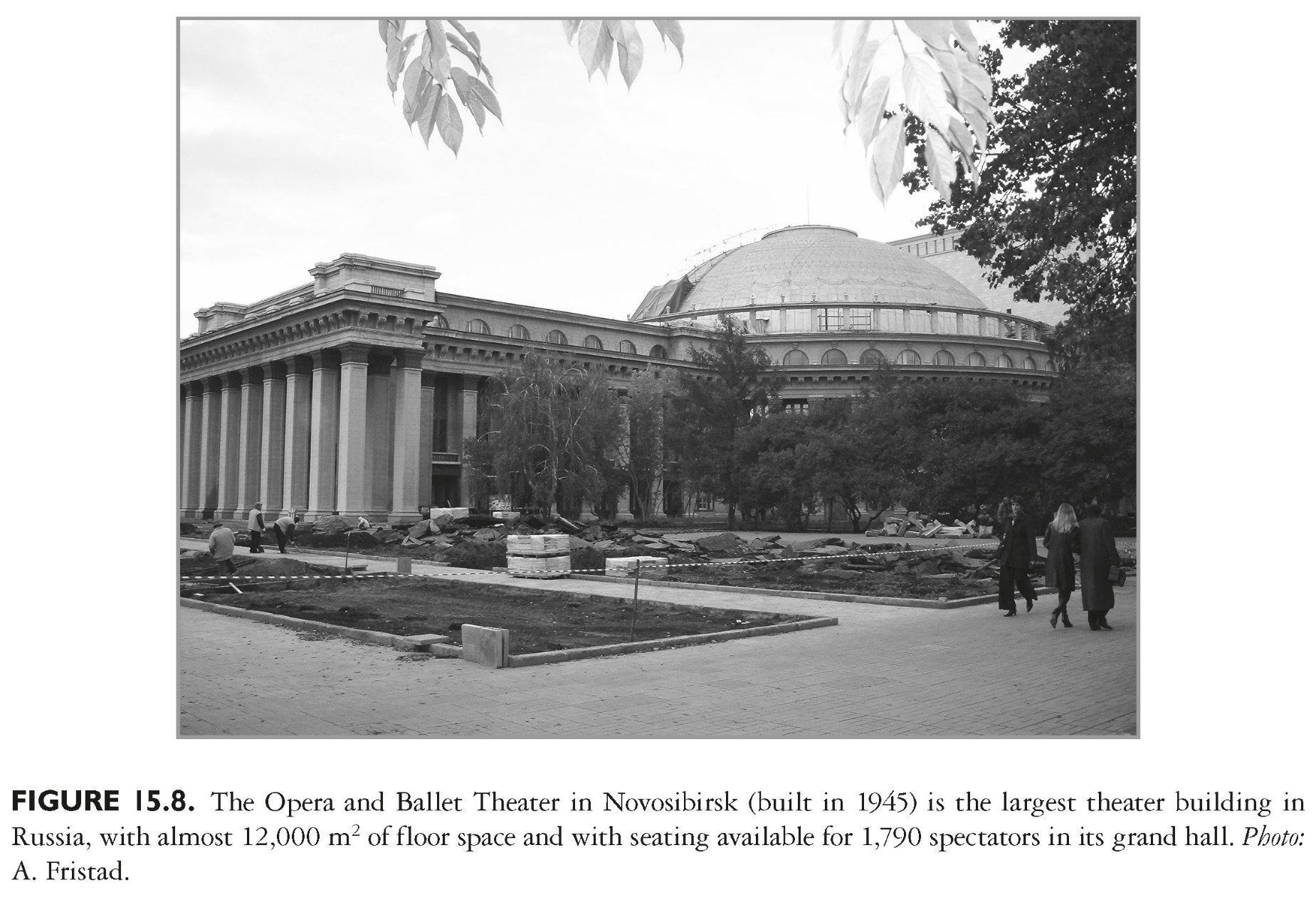 This slide is a supplement to A Geography of Russia and Its Neighbors, Second Edition by Mikhail S. Blinnikov. Copyright © 2021 The Guilford Press.
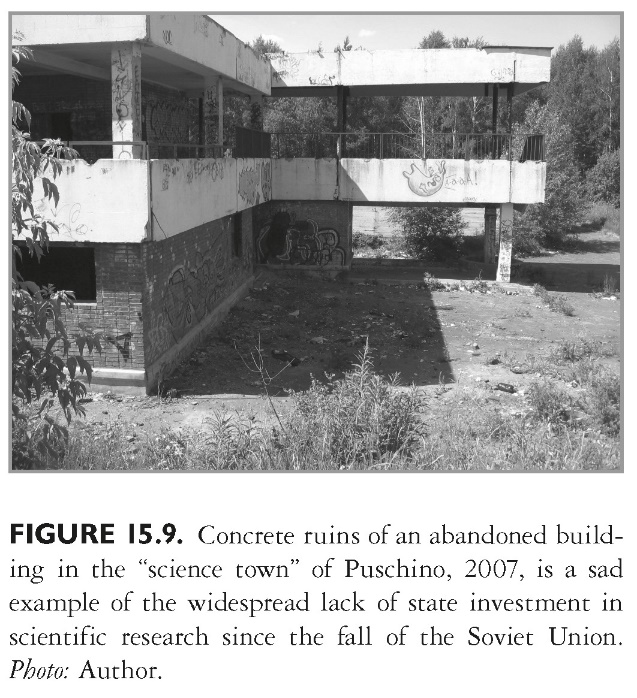 This slide is a supplement to A Geography of Russia and Its Neighbors, Second Edition by Mikhail S. Blinnikov. Copyright © 2021 The Guilford Press.
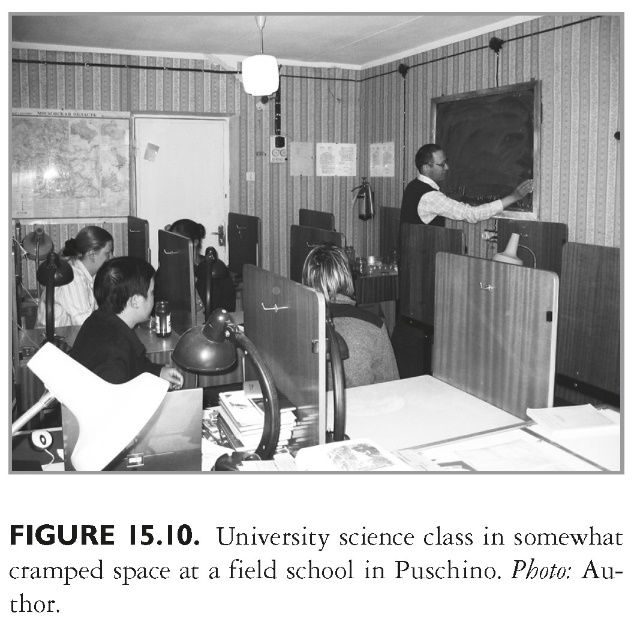 This slide is a supplement to A Geography of Russia and Its Neighbors, Second Edition by Mikhail S. Blinnikov. Copyright © 2021 The Guilford Press.
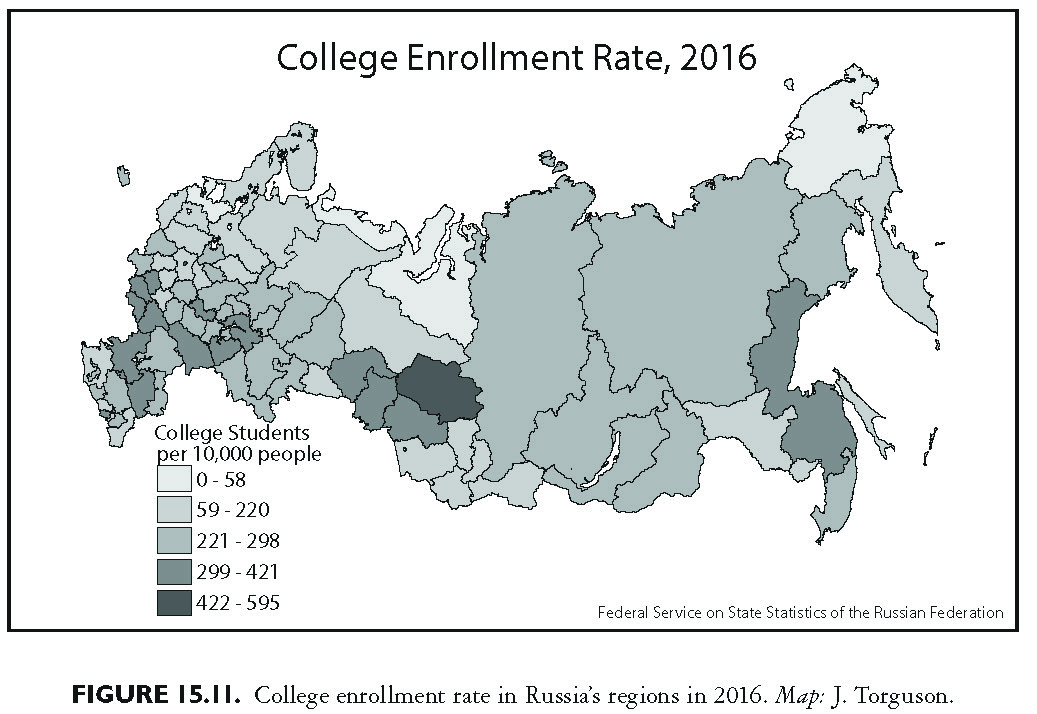 This slide is a supplement to A Geography of Russia and Its Neighbors, Second Edition by Mikhail S. Blinnikov. Copyright © 2021 The Guilford Press.
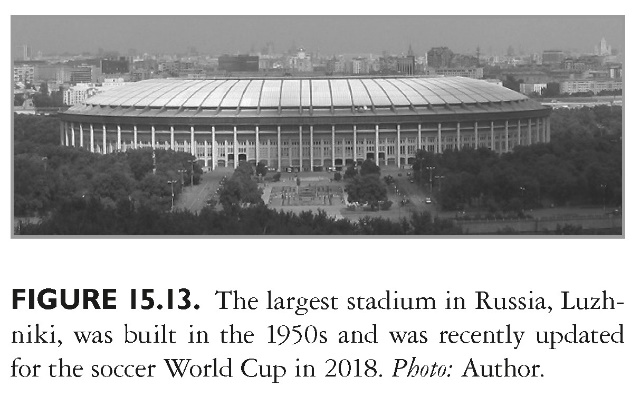 This slide is a supplement to A Geography of Russia and Its Neighbors, Second Edition by Mikhail S. Blinnikov. Copyright © 2021 The Guilford Press.
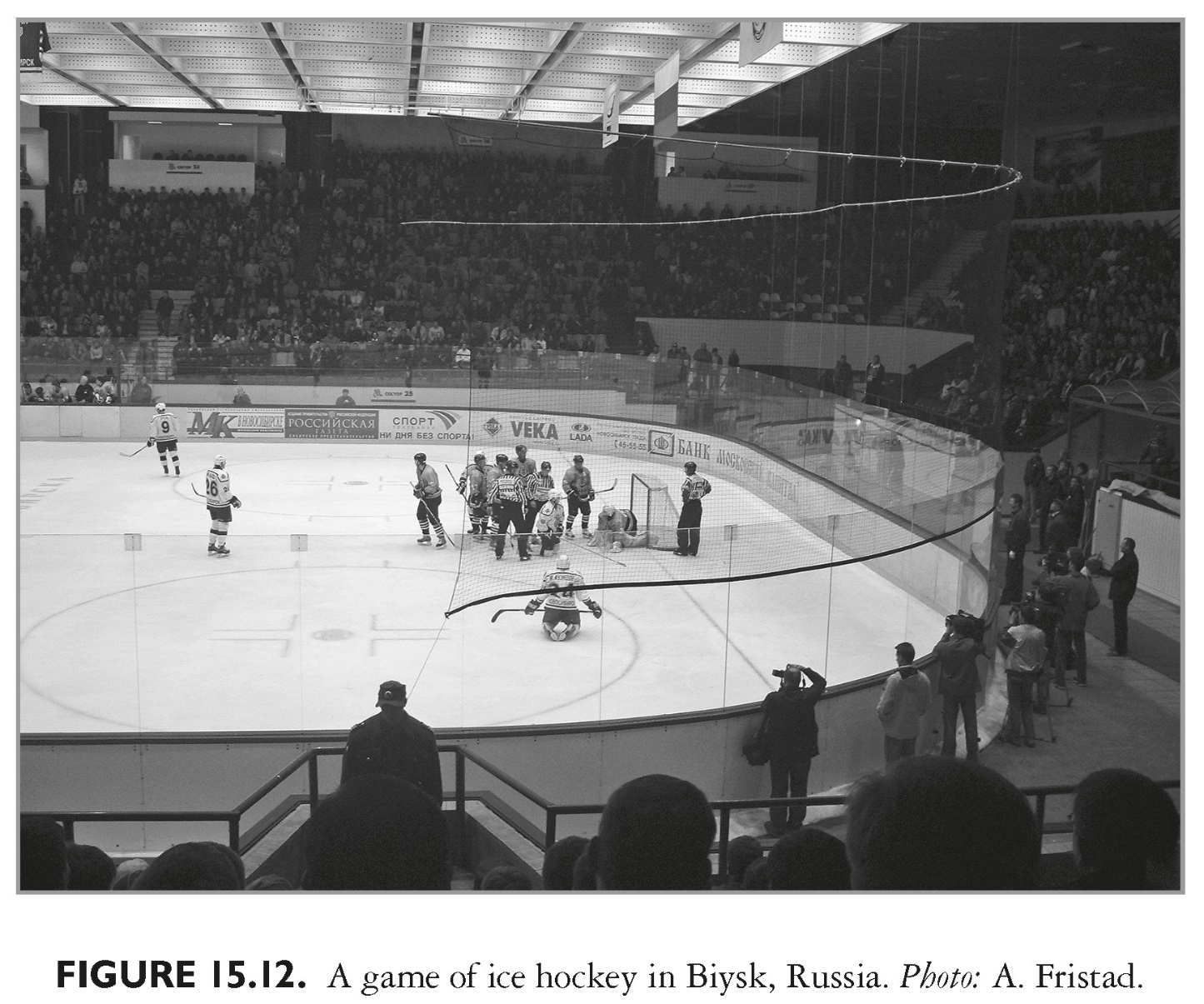 This slide is a supplement to A Geography of Russia and Its Neighbors, Second Edition by Mikhail S. Blinnikov. Copyright © 2021 The Guilford Press.